图形的运动
图形的旋转（二）
WWW.PPT818.COM
北师大版  数学  六年级  下册
1.了解生活中旋转现象的广泛存在。     
2.掌握旋转的有关概念，理解旋转变换也是图形的一种基本变换。     
3.会找出旋转前后图形中的对应点、对应线段、对应角、旋转中心、旋转角。
【重点】探索图形旋转的特征和性质。
【难点】能在方格纸上将简单图形绕固定点旋转90°，并说出旋转过程。
点
轴
方向
1、物体绕着某个（           ）或某个（         ）按一定（        ）运动，这种现象叫旋转。
2、旋转时物体的（             ）没有改变，（         ）和（       ）改变了。
3、钟表的分针从9走到了12，分针（         ）方向旋转了（       ）度。
4、以直角三角形一条直角边为轴旋转一周，就可以得到一个（         ）。
大小
位置
方向
顺时针
90
圆锥
图形的运动有两种：平移和旋转
相同点：都是一种运动；运动前后， 图形的形状和大小不改变。
不同点：
画出图中的小旗绕点M 顺时针旋转90°后的图形。
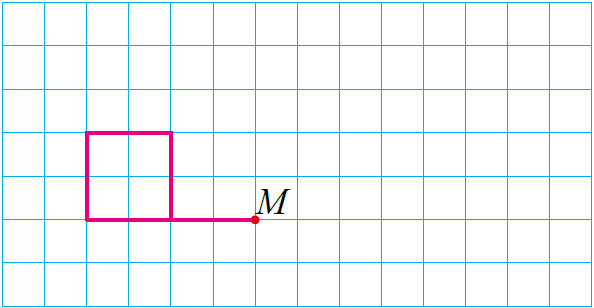 方法一:
用纸剪一面小旗或用手头的学具代替小旗帮助思考，摆出绕点M顺时针旋转90°后的小旗，再画。
方法二:
根据上节课学习的线段的旋转，先画出绕点M 顺时针旋转90°后的旗杆，然后再找出旗面的对应线段、对应点，再画出旗面。
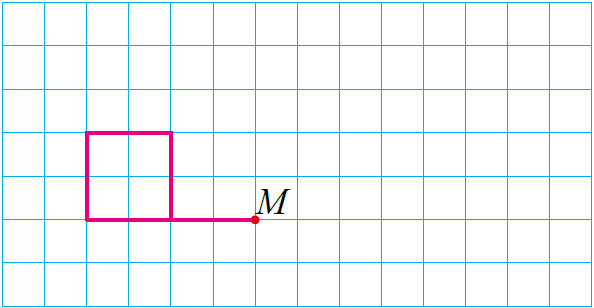 简单图形旋转90°的画法:
(1)找出关键点。
(2)根据旋转方向作垂线,找到对应点。
(3)连接各点,画出旋转后的图形。
画出三角形 ABC 旋转 90° 后的图形。
（1）绕点 A 顺时针旋转 90° 。
B
C
A
B ˊ
C ˊ
（2）绕点 B 逆时针旋转 90°。
Cˊ
B
Aˊ
C
A
想一想， 填一填。
1
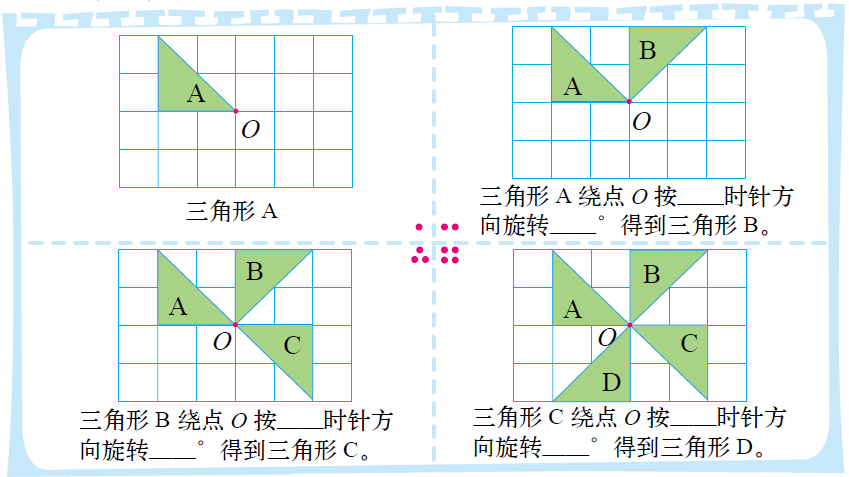 顺
90
顺
顺
90
90
画出图中长方形①绕点M 顺时针旋转90°后的图形，再画出长方形②绕点N 逆时针旋转90°后的图形。
2
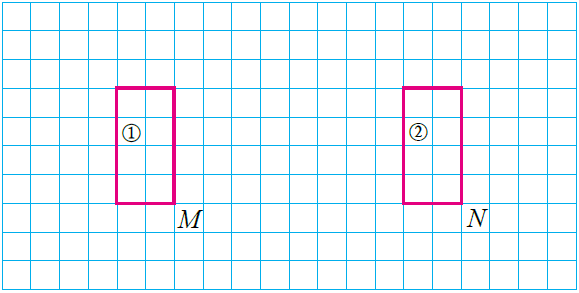 想一想，图①中的三角形绕中心点每次旋转多少度能得到这个图案？图②中的正方形呢？
3
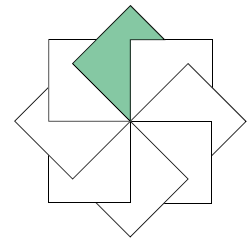 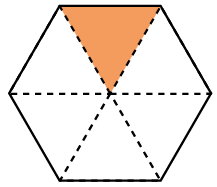 45°
60°
①
②
1.旋转的基本性质：
(1)旋转不改变图形的大小和形状。
(2)图形上的每一点都绕旋转中心沿相同方向转动了相同的角度。
(3)任意一对对应点与旋转中心的连线所成的角度都是旋转角。
(4)对应点到旋转中心的距离相等。
2.简单图形旋转90°的画法:
(1)找出关键点。
(2)根据旋转方向作垂线,找到对应点。
(3)连接各点,画出旋转后的图形。
画出三角形AOB 绕点O 顺时针旋转90°后的图形。
1
A
B
A ˊ
O
B ˊ
旋转时要注意旋转的中心点、旋转方向、旋转角度。
2
1.由①图到②图是向（               ）平移（             ）格。
2.由①图到③图是向（                ）平移（             ）格。
右
6
下
6
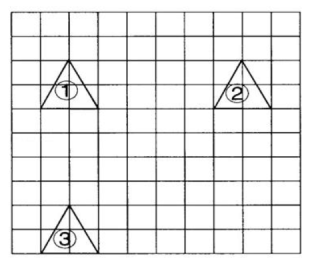 C
C'
B'
B
D
A
D'
3
四边形AD′C′B′是由正方形ABCD旋转而成。
点A
(1)旋转中心是______ 
(2)旋转的角度是______
45°
A
D
O
C
B
4
如图，已知平行四边形ABCD 的对角线BD=4cm，将平行四边形ABCD绕其对称中心O旋转180°，则点D 所转过的路径长为（        ）。
C
A．4π cm	 B．3π cm     
C．2π cm  	 D．π cm
5
下图中的三角形①绕点（           ）按（         ）时针方向旋转（             ）得到三角形②，三角形①绕点（         ）按（           ）时针方向旋转（          ）得到三角形③。
B
逆
90°
C
顺
90°
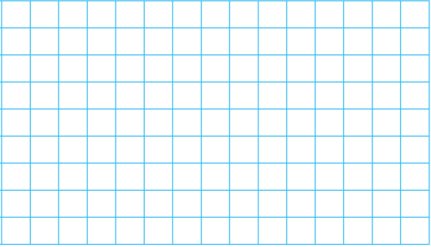 ③
A
③
①
②
C
B
6
下列现象中属于旋转的有(                       )。
①飞机螺旋桨的转动   
②电梯上下移动 
③推拉教室里的窗户  
④旋转木马   
⑤摩天轮     
⑥小朋友滑滑梯
①④⑤
7
下图中的长方形ABCD 绕点D 每次旋转多少度能得到这个图？
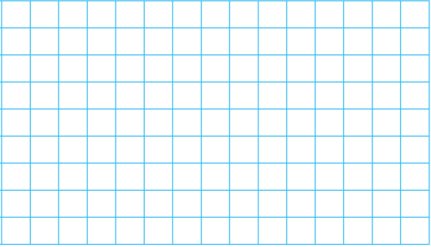 C
B
D
A
90°
8
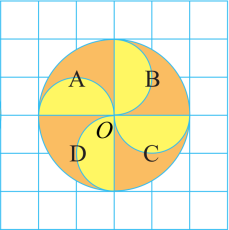 图形B可以看作图形A绕点O（   ）时针方向旋转（      ）得到的。

图形D可以看作图形A绕点O（   ）时针方向旋转（     ）得到的。
90°
顺
逆
90°
图形A绕点O按逆时针方向旋转90度后得到图形B，下面的旋转方法正确的是（          ）。
9
B
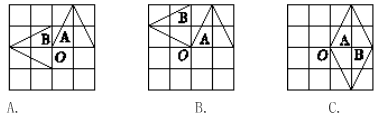 创新题。
先画出将图形①绕O点按逆时针方向旋转180°后的图形②,再画出将图②向左平移6格后的图形③。
10
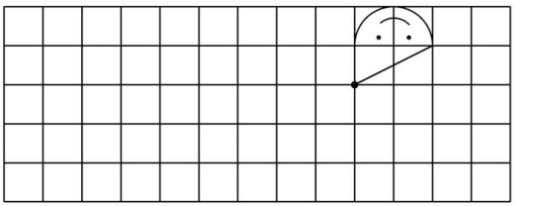 ②
③
O
①
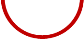 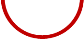 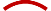 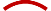